Clarifying Ryan White HIV/AIDS Program Clinical Quality Management Program Expectations
Marlene Matosky and Susan Robilotto
HIV/AIDS Bureau (HAB)
Health Resources and Services Administration (HRSA)

Friday, September 8, 2017 9 am - 11am
Meet the HIV/AIDS Bureau Staff
Division of Policy and Data’s Clinical and Quality Branch 
Katrina Jackson
Amelia Khalil
Chepkorir Maritim
Marlene Matosky
Chris Redwood

Division of State HIV/AIDS Programs
Susan Robilotto
2
Objectives
Learn the essential components that are required for a clinical quality management (CQM) program 

Understand the expectations of how to develop and implement a CQM program

Become familiar with resources available to assist in building a solid CQM program that can positively impact health outcomes
3
Ryan White HIV/AIDS ProgramTreatment Modernization Act of 2006
Title XXVI of the Public Health Service (PHS) Act (Public Law 109-415, December 19, 2006)
All Ryan White HIV/AIDS Program recipients are required “to establish clinical quality management programs to:
See §§ 2604(h)(5), 2618(b)(3)(E), 2664(g)(5), and 2671(f)(2) of the PHS Act.
4
Clinical Quality Management Policy Clarification Notice 15-02
The purpose of this policy clarification notice (PCN) is to clarify the Health Resources and Services Administration (HRSA) Ryan White HIV/AIDS Program (RWHAP) expectations for clinical quality management (CQM) programs.
https://hab.hrsa.gov/program-grants-management/policy-notices-and-program-letters
5
Policy Clarification Notice 15-02Scope of Coverage
RWHAP Parts A, B, C, and D
Recipients and Subrecipients
6
Structure of the Policy Clarification Notice
Scope of Coverage
Purpose of PCN
Background
Components of a CQM Program 
Infrastructure 
Performance Measurement
Quality Improvement
Related Activities
Quality Assurance
Grant Administration
Applicability to Subrecipients
Resources
7
Components of a CQM Program
A CQM program is the coordination of activities aimed at improving patient care, health outcomes, and patient satisfaction. 
CQM activities should be continuous and fit within and support the framework of grant administration functions.
Components of a CQM program 
Infrastructure
Performance measurement
Quality improvement
8
Infrastructure
Leadership
Committee
Dedicated Staffing
Dedicated Resources
Quality Management Plan
Consumer Involvement
Stakeholder Involvement
Evaluation of CQM Program
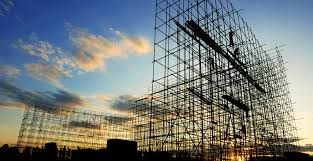 9
Infrastructure Components
Leadership:
Leadership to guide, endorse, and champion the CQM program
Internal and external facing

CQM Committee:
Develops the CQM program and corresponding activities 

Dedicated Staffing: 
Staff who are responsible for CQM duties and resources, as well as any contractors that may be funded to assist with CQM work
10
Infrastructure Components
Dedicated Resources: 
Resources for building capacity in order to carry out CQM activities (e.g., training on collecting performance measurement data) 

CQM Plan: 
Describes all aspects of the CQM program including infrastructure, priorities, performance measures, quality improvement activities, action plan with a timeline and responsible parties, and evaluation of the CQM program
11
Infrastructure Components
Consumer Involvement: 
PLWH involvement that reflects the population that is being served and ensures that the needs of PLWH are being addressed by CQM activities 

Stakeholder Involvement: 
Stakeholder involvement (e.g., subrecipient, other recipients in region, planning body and/or its committees, consumers) that provides input on CQM activities to be undertaken
12
Infrastructure Components
Evaluation of CQM Program: 
Evaluation includes assessing whether CQM program activities have been implemented as prescribed by the quality management plan (including the action plan). 
Recipients should include regular evaluation of their CQM activities in order to maximize the impact of the program. 
Part of the evaluation should include identifying factors (i.e., staff acceptance of change, improved clinical performance, etc.) that affect the quality improvement activities. 
Evaluation also identifies effective improvement strategies that can be scaled up or implemented in other facets within a system of care.  Additional elements of an evaluation include effectiveness of the team and its ability to meet timelines and deliverables as described in the action plan in order to determine the success of the planned process.
13
Performance Measurement
Measures should be selected that best assess the services the recipient is funding.
Recipients are strongly encouraged to include HRSA HIV/AIDS Bureau core measures.

How many measures?  
Highly utilized and highly prioritized RWHAP-funded service category:  Identify two performance measures and collect the corresponding performance measure data.
All other RWHAP-funded service category: at least one performance measure.
14
HIV/AIDS Bureau Performance Measures
https://hab.hrsa.gov/clinical-quality-management/performance-measure-portfolio
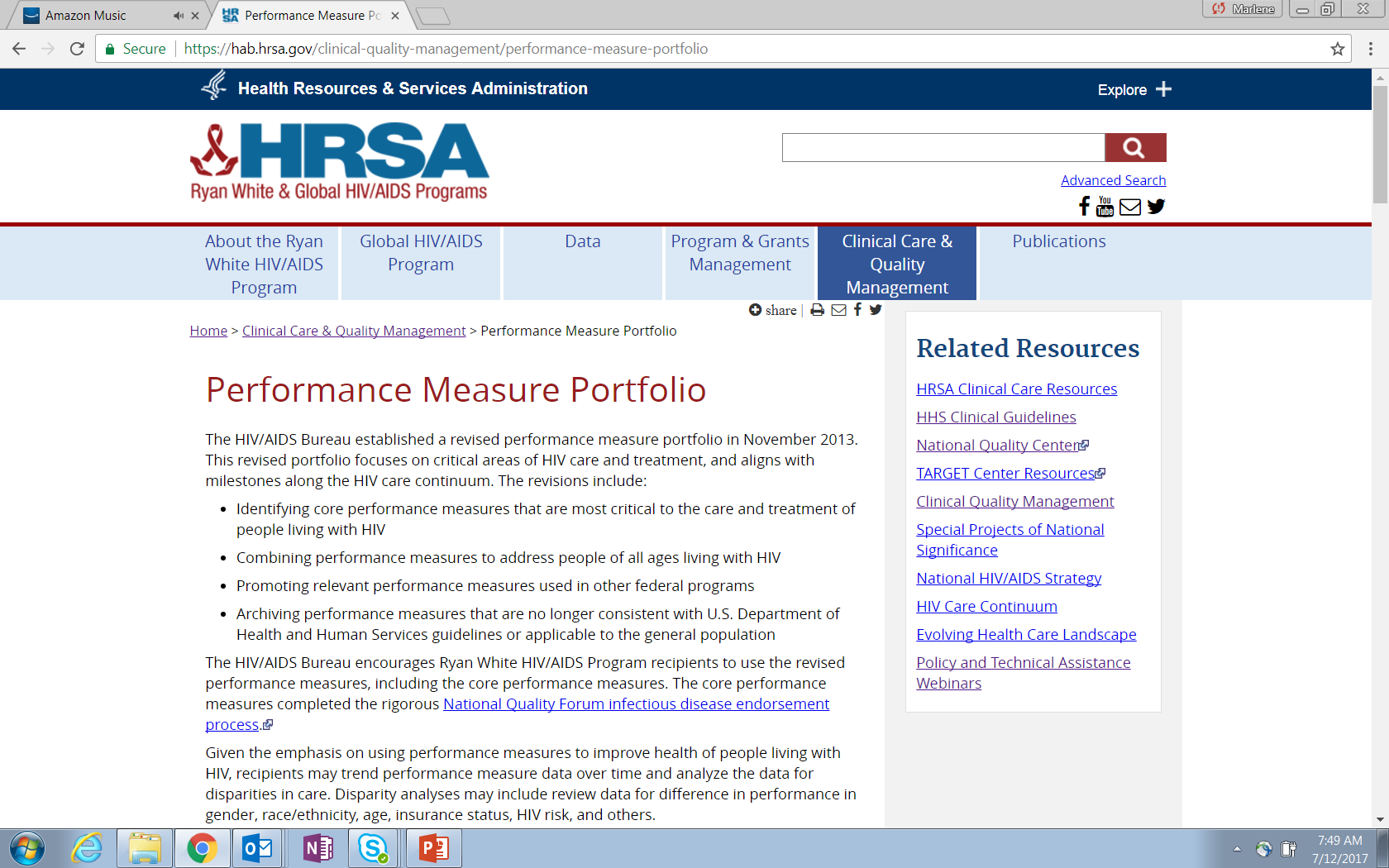 15
HIV/AIDS Bureau Performance Measures
https://hab.hrsa.gov/clinical-quality-management/performance-measure-portfolio
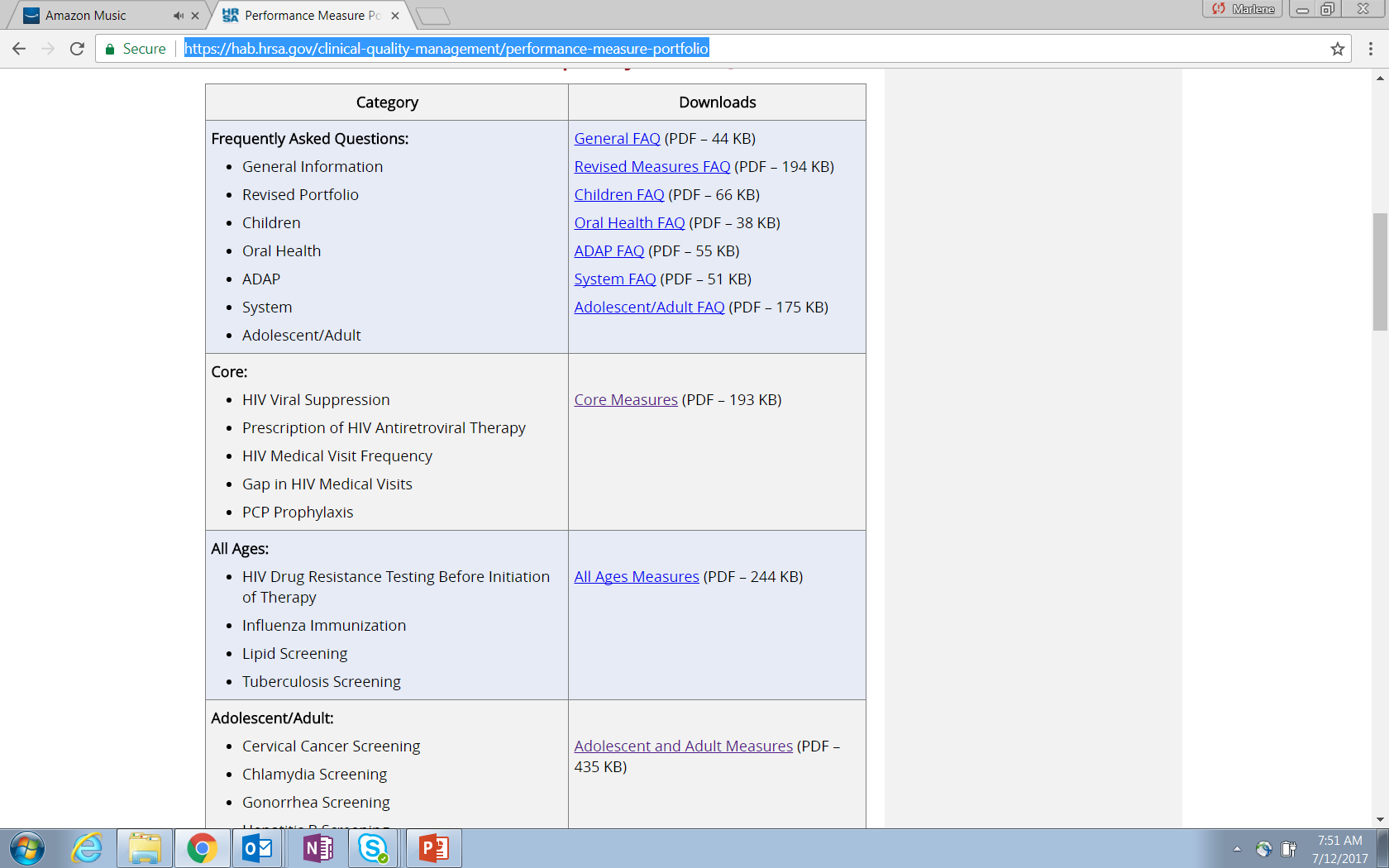 16
Performance Measurement
Frequency:  Regularly collect and analyze performance measure data which would occur more frequently than data collection for reporting  -  quarterly at a minimum.

Analysis:  Collect and analyze performance measure data that allows for inspection and improvement of health disparities across different target populations.
17
Quality Improvement
Quality improvement entails the development and implementation of activities to make changes to the program in response to the performance data results. 
Recipients are required to implement quality improvement activities aimed at improving patient care, health outcomes, and patient satisfaction.
Recipients are expected to implement quality improvement activities using a defined approach or methodology.
Recipients should be conducting quality improvement activities for at least one funded service category at any given time. 
Quality improvement activities may span multiple service categories.
18
Applicability to Subrecipients
Recipients are to identify the specific CQM program activities for their service area or network.
CQM activities include performance measure portfolio, frequency of performance measure data collection, and identification of quality improvement activities, among other items. 
Recipients need to ensure that their subrecipients that provide services have the:
Capacity to contribute to the recipient’s CQM program
Resources to conduct CQM activities in their organizations
Implement a CQM program in their organizations
19
Applicability to Subrecipients
Recipients are expected to provide guidance to subrecipients on prioritizing measures and collecting data.  
Recipients need to work with subrecipients to identify improvement opportunities and monitor quality improvement activities at the subrecipient locations.  
Prioritization of CQM activities should be coordinated across RWHAP recipients within service area and subrecipients funded through the recipient.
20
Legislative Language for CQM Budgeting
21
Use of CQM and Administrative Funds
22
Related Activities:  Quality Assurance
Quality assurance:
Refers to a broad spectrum of activities aimed at ensuring compliance with minimum quality standards.  
Include the retrospective process of measuring compliance with standards. 
Part of the larger administrative function of a recipient’s program or organization and informs the clinical quality management program.
23
Related Activities:  Quality Assurance
Quality assurance activities by themselves do not constitute a CQM program.
Quality assurance is not the same as quality improvement.
Quality Assurance ≠ Quality Improvement
24
Related Activities: Grant Administration
Grant administration refers to the activities associated with administering a RWHAP grant or cooperative agreement.
The intent of grant administration is not to improve health outcomes.  Therefore, they are not CQM activities.
Grant Administration ≠ Clinical Quality Management
25
Resources
Requesting CQM technical assistance:
Complete a technical assistance request form located at 
INSERT WEB PAGE WHEN KNOWN
Submit completed technical assistance request form to:
RWHAPQuality@hrsa.gov

Implementation Center for Quality Improvement:
Cooperative agreement to assist RWHAP recipients and subrecipients with implementing clinical quality improvement methodologies and concepts, as required by the Ryan White HIV/AIDS Treatment Extension Act of 2009, to improve HIV health outcomes for PLWH.
INSERT WEB PAGE WHEN KNOWN
26
27
Contact Information
Amelia Khalil
301-443-0527
akhalil@hrsa.gov

Katrina Jackson
301-443-1831
kjackson2@hrsa.gov

Chep Maritim
301-443-1084
cmaritim@hrsa.gov
Marlene Matosky
mmatosky@hrsa.gov
301-443-0798

Chris Redwood
301-443-2118
rredwood@hrsa.gov

Susan Robilotto
301-443-6554
srobilotto@hrsa.gov
28